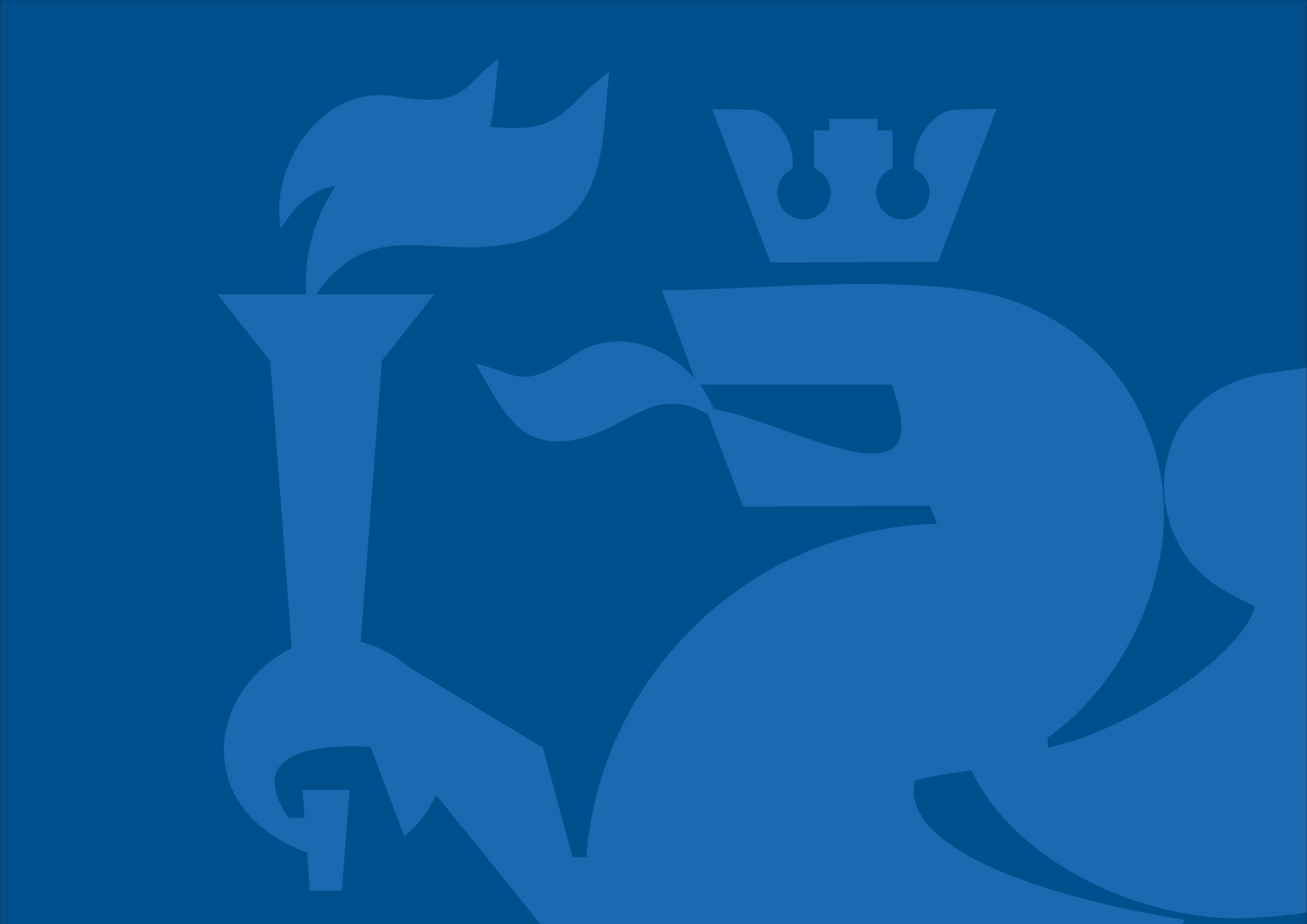 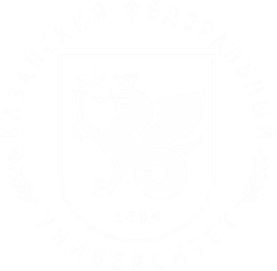 ИТОГОВАЯ НАУЧНАЯ КОНФЕРЕНЦИЯ СОТРУДНИКОВ КАЗАНСКОГО УНИВЕРСИТЕТА за 2023 год
Подготовительный факультет для иностранных учащихся КФУ
Секция: Актуальные проблемы методики преподавания русского языка как иностранного
ОСОБЕННОСТИ ИЗУЧЕНИЯ ЧАСТЕЙ РЕЧИ КИТАЙСКИМИ УЧАЩИМИСЯ
Сафина Г.Ф.,  к.ф.н., ст. преп.
кафедры русского языка 
предбакалаврской подготовки
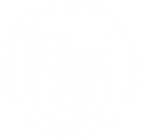 ЛИНГВИСТИЧЕСКИЕ ФАКТОРЫ, ВЛИЯЮЩИЕ НА  ПРОЦЕСС ОБУЧЕНИЯ ЯЗЫКУ
Разница между китайским и русским языками – очевидная. Китайский язык – тональный, у китайцев очень тонкий слух, они различают похожие друг на друга звуки. Поэтому с точки зрения русского восприятия китайцы произносят звуки русского языка невнятно, почти не открывая рта. Обратной стороной этого процесса является то, что китайцы не слышат русскую речь, как состоящую из отдельных фраз, слов, для них это - набор шумовых эффектов. Как правило, даже отдельно высказанное слово для них звучит неразборчиво.
[Speaker Notes: Итак, перейдем к первому пункту – оформление.
Основной просьбой со стороны подразделений было увеличить пространство презентации. Нам тоже показалось логичным и правильным, за счет уменьшения ширины корешка увеличить пространство для контента.

След. слайд]
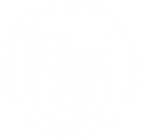 ЭКСТРАЛИНГВИСТИЧЕСКИЕ ФАКТОРЫ, ВЛИЯЮЩИЕ НА  ПРОЦЕСС ОБУЧЕНИЯ ЯЗЫКУ
Экстралингвистическая причина обусловлена явлением социально-психологического характера – китайские учащиеся в наименьшей степени обладают мотивированностью к учебе. Так, например, они не практикуют самостоятельного перевода каждого слова из текста в отдельности, а фотографируют весь текст целиком, что приводит их к плачевным результатам и неэффективности их учебы. Из практики работы с данным контингентом учащихся можно привести повторяющиеся ситуации, когда студент, сидящий с переводом сфотографированного текста, не может дать ответ на вопрос к тексту.
[Speaker Notes: Итак, перейдем к первому пункту – оформление.
Основной просьбой со стороны подразделений было увеличить пространство презентации. Нам тоже показалось логичным и правильным, за счет уменьшения ширины корешка увеличить пространство для контента.

След. слайд]
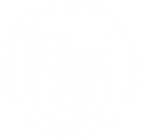 МЕТОДИЧЕСКИЕ ПРОБЛЕМЫ, ВОЗНИКАЮЩИЕ В ПРОЦЕССЕ ОБУЧЕНИЯ ЯЗЫКУ
• дать знания о соотношении вопросительного слова и части речи в русском языке; 
• научить находить в тексте по словообразовательным признакам слова нужной части речи;
• учитывать особенности китайской языковой личности; 
• учитывать типологические особенности китайского языка; 
• учитывать методические традиции преподавания русского языка в Китае.
[Speaker Notes: Итак, перейдем к первому пункту – оформление.
Основной просьбой со стороны подразделений было увеличить пространство презентации. Нам тоже показалось логичным и правильным, за счет уменьшения ширины корешка увеличить пространство для контента.

След. слайд]
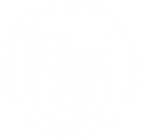 МЕТОДЫ ОБУЧЕНИЯ, ПРЕДПОЧТИТЕЛЬНЫЕ В КИТАЙСКОЙ АУДИТОРИИ
метод показа (зрительная наглядность); 
семантизация – использование перевода и толкования; 
объяснения в форме инструктирования, сопоставление двух языковых систем; 
дедуктивный способ введения нового материала; 
использование преимущественно тренировочных упражнений; 
использование вопросно-ответных упражнений, схем и диалогов; 
систематический жесткий контроль; 
приоритет такого вида речевой деятельности, как чтение.
[Speaker Notes: Итак, перейдем к первому пункту – оформление.
Основной просьбой со стороны подразделений было увеличить пространство презентации. Нам тоже показалось логичным и правильным, за счет уменьшения ширины корешка увеличить пространство для контента.

След. слайд]
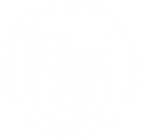 ВЫВОДЫ
В целом можно сказать о том, что изложенные в данной работе рассуждения позволят снизить «напряженность» в общении преподавателя РКИ и китайских обучающихся. Обучение китайцев русскому языку должно включать в себя большую адаптационную работу. Преподаватель должен плавно вводить их в западную систему образования. Он должен дозировано давать им представление о западной (и русской) культуре, лексике и грамматических конструкциях русского языка. На начальном этапе преподаватель должен свои распоряжения по учебному процессу выражать каждому студенту индивидуально (открыть тетрадь, писать в тетради, смотреть на доску, переводить слова). Это не вызывает больших проблем, поскольку китайцы – исполнительные, работоспособные, трудолюбивые, усидчивые. У них очень хорошо развиты навыки заучивания наизусть.
[Speaker Notes: Итак, перейдем к первому пункту – оформление.
Основной просьбой со стороны подразделений было увеличить пространство презентации. Нам тоже показалось логичным и правильным, за счет уменьшения ширины корешка увеличить пространство для контента.

След. слайд]
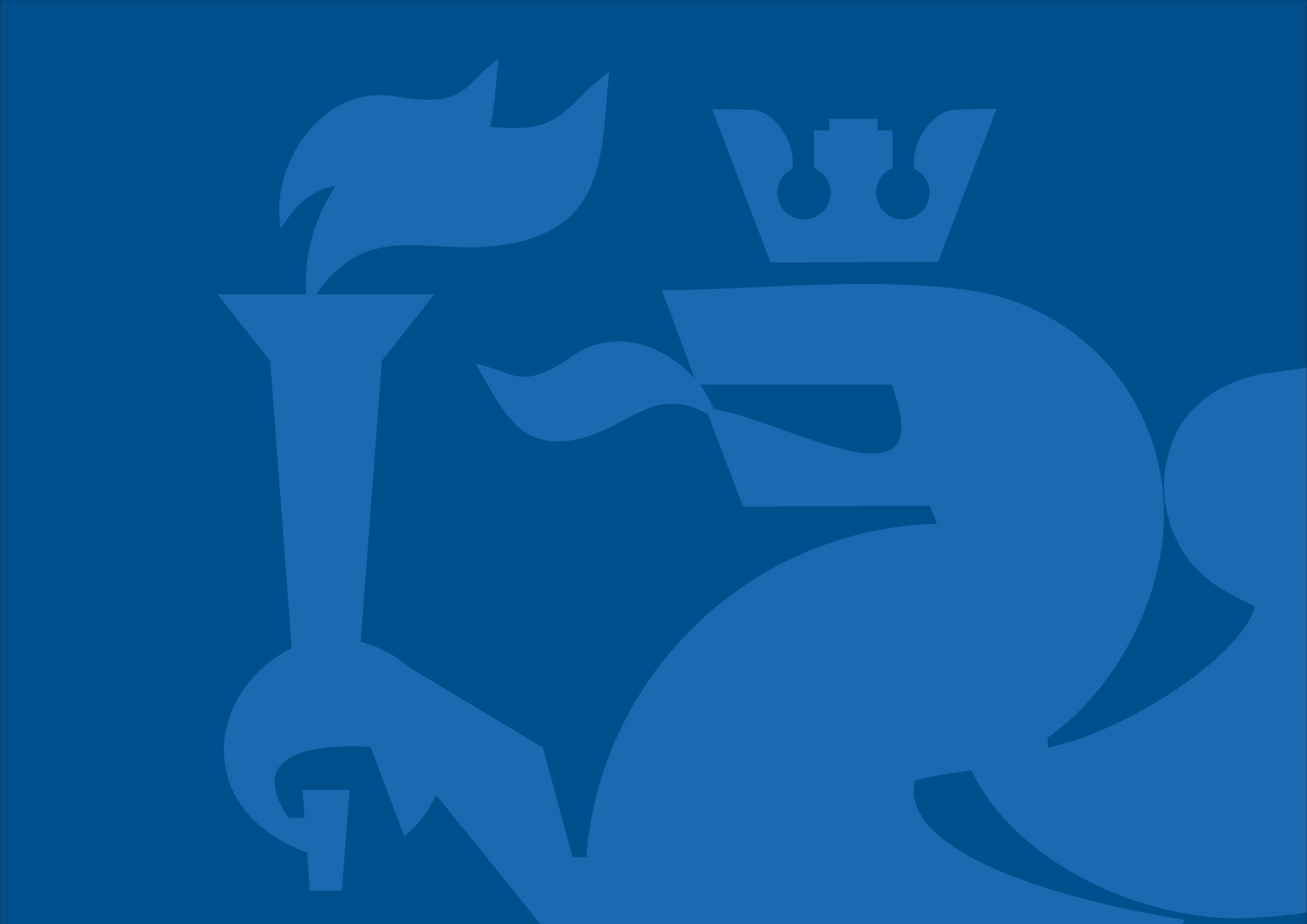 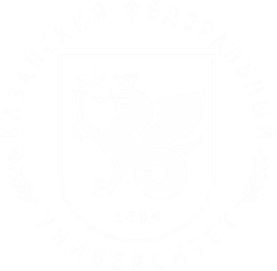 ИТОГОВАЯ НАУЧНАЯ КОНФЕРЕНЦИЯ СОТРУДНИКОВ 
КАЗАНСКОГО УНИВЕРСИТЕТА за 2023 год
Подготовительный факультет для иностранных учащихся КФУ
Секция: 
Актуальные проблемы методики преподавания русского языка как иностранного
Спасибо за внимание!